Chapter 8:IP Addressing
Introduction to Networks
[Speaker Notes: Cisco Networking Academy program
Introduction to Networks
Chapter 8: IP Addressing]
Chapter 8
8.0  Introduction
8.1  IPv4 Network Addresses
8.2  IPv6 Network Addresses
8.3  Connectivity Verification
8.4  Summary
[Speaker Notes: Chapter 8 Sections]
Chapter 8: Objectives
Upon completion of this chapter, you will be able to:
Describe the structure of an IPv4 address.
Describe the purpose of the subnet mask.
Compare the characteristics and uses of the unicast, broadcast, and multicast IPv4 addresses.
Compare the use of public address space and private address space.
Explain the need for IPv6 addressing.
Describe the representation of an IPv6 address.
Describe types of IPv6 network addresses.
Configure global unicast addresses.
Describe multicast addresses.
Describe the role of ICMP in an IP network. (Include IPv4 and IPv6.)
Use ping and traceroute utilities to test network connectivity.
[Speaker Notes: Chapter 8 Objectives]
8.1 IPv4 Network Addresses
[Speaker Notes: 8.1 IPv4 Network Addresses]
IPv4 Address StructureBinary Notation
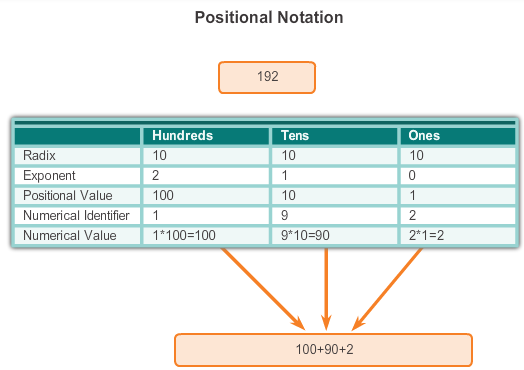 Binary notation refers to the fact that computers communicate in 1s and 0s
Positional notation - converting binary to decimal requires an understanding of the mathematical basis of a numbering system
[Speaker Notes: 8.1.1.1  Binary Notation]
IPv4 Address StructureBinary Number System
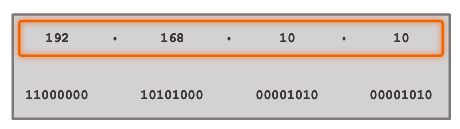 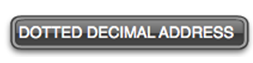 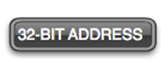 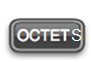 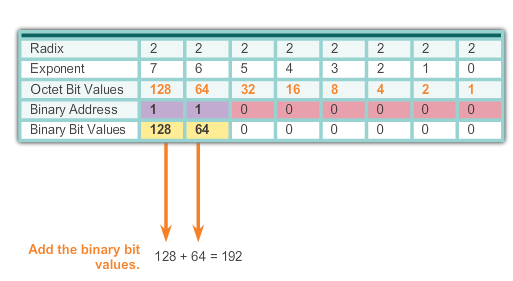 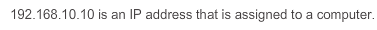 [Speaker Notes: 8.1.1.2  Binary Number System]
IPv4 Address StructureConverting a Binary Address to Decimal
Practice
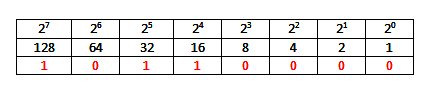 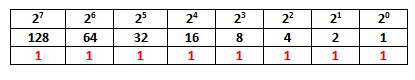 [Speaker Notes: 8.1.1.3  Converting a Binary Address to Decimal]
IPv4 Address StructureConverting a Binary Address to Decimal
Practice
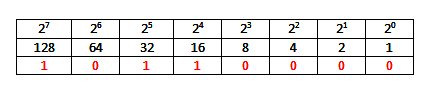 Answer = 176
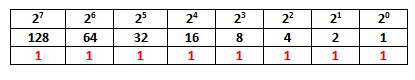 Answer = 255
[Speaker Notes: 8.1.1.3  Converting a Binary Address to Decimal]
IPv4 Address StructureConverting a Binary Address to Decimal
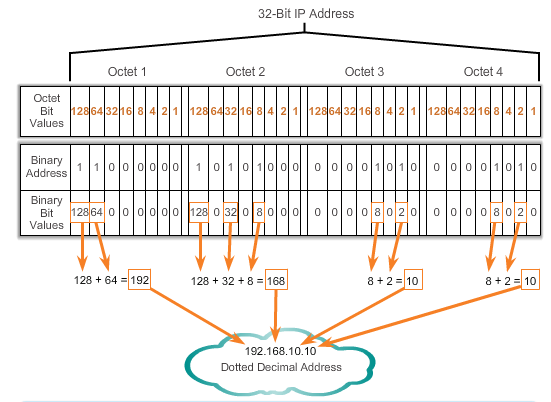 [Speaker Notes: Section 8.1.1.3 & 8.1.1.4  Converting a Binary Address to Decimal]
IPv4 Address StructureConverting from Decimal to Binary
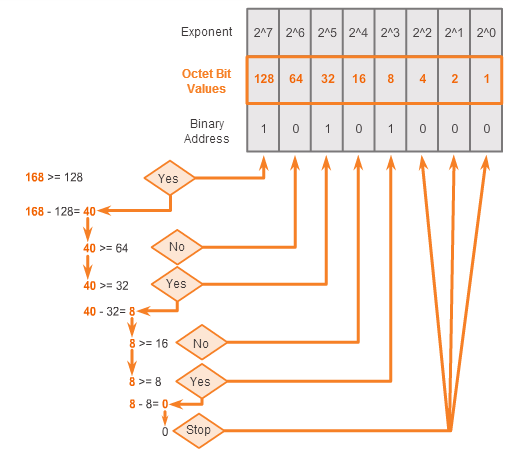 168 = ? binary
[Speaker Notes: 8.1.1.5  Converting from Decimal to Binary]
IPv4 Address StructureConverting from Decimal to Binary (Cont.)
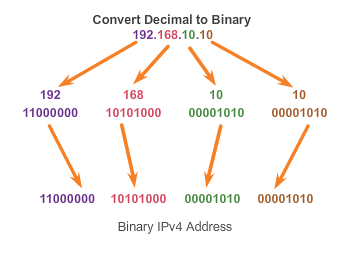 [Speaker Notes: 8.1.1.6  Converting from Decimal to Binary (Cont.)]
IPv4 Subnet MaskNetwork Portion and Host Portion of an IPv4 Address
To define the network and host portions of an address, a devices use a separate 32-bit pattern called a subnet mask

The subnet mask does not actually contain the network or host portion of an IPv4 address, it just says where to look for these portions in a given IPv4 address
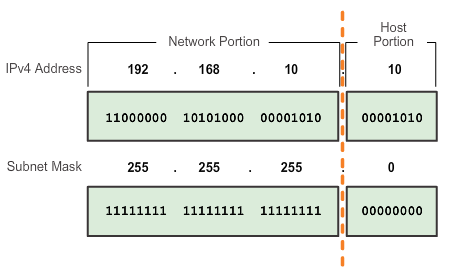 [Speaker Notes: 8.1.2.1  Network Portion and Host Portion of an IPv4 Address]
IPv4 Subnet MaskNetwork Portion and Host Portion of an IPv4 Address (cont.)
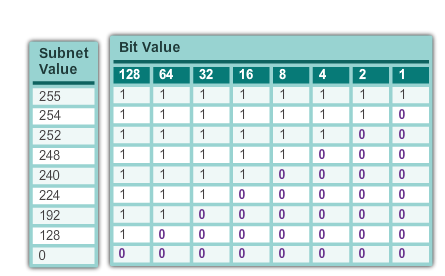 Valid Subnet Masks
[Speaker Notes: 8.1.2.1  Network Portion and Host Portion of an IPv4 Address (cont.)]
IPv4 Subnet MaskExamining the Prefix Length
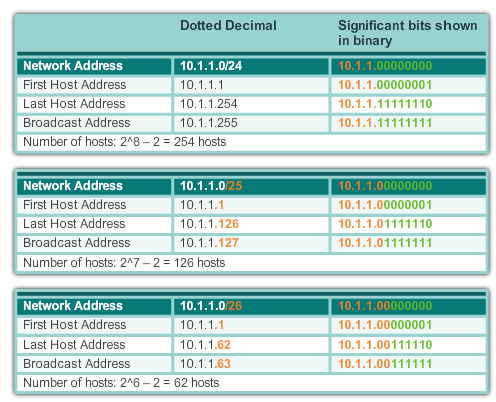 [Speaker Notes: 8.1.2.2  Examining the Prefix Length]
IPv4 Subnet MaskExamining the Prefix Length (cont.)
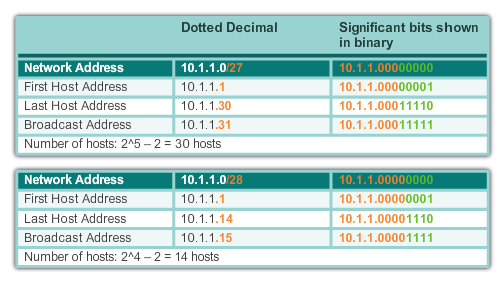 [Speaker Notes: 8.1.2.2  Examining the Prefix Length (cont.)]
IPv4 Subnet MaskIPv4 Network, Host, and Broadcast Address
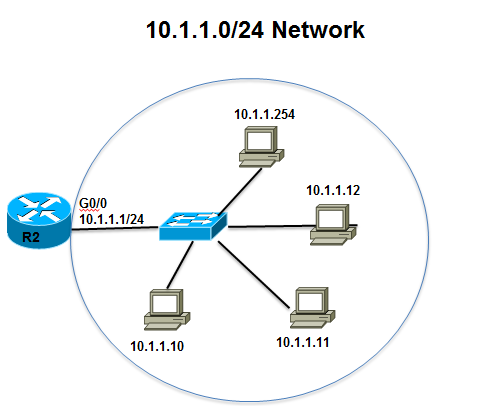 10.1.1.0/24
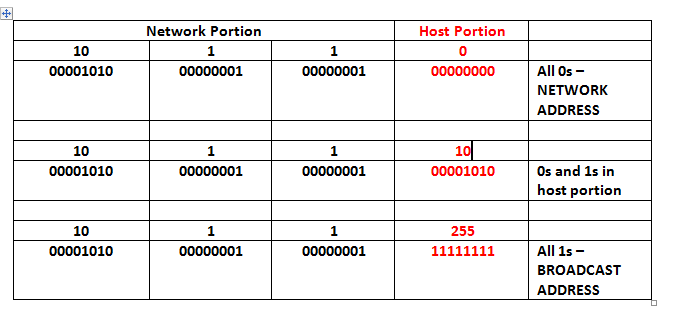 [Speaker Notes: 8.1.2.3  IPv4 Network, Host and Broadcast Address]
IPv4 Subnet MaskFirst Host and Last Host Addresses
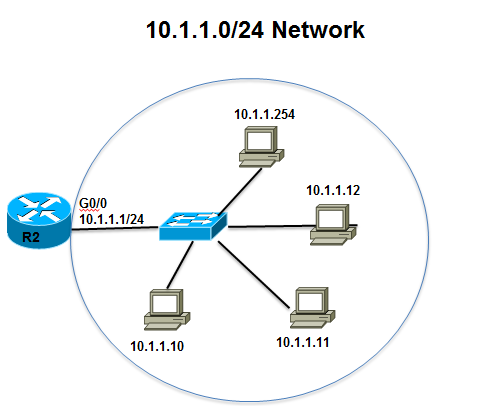 10.1.1.0/24
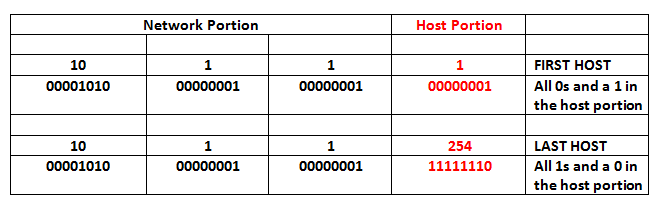 [Speaker Notes: 8.1.2.4  First Host and Last Host Addresses]
IPv4 Subnet MaskBitwise AND Operation
1 AND 1 = 1    1 AND 0 = 0    0 AND 1 = 0    0 AND 0 = 0
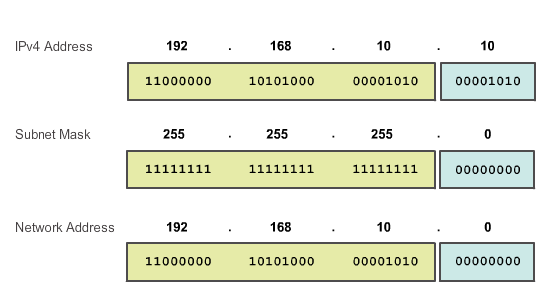 [Speaker Notes: 8.1.2.5 and 8.1.2.6 Bitwise AND Operation/Importance of ANDing]
IPv4 Unicast, Broadcast, and MulticastAssigning a Static IPv4 Address to a Host
LAN Interface Properties
Configuring a Static IPv4 Address
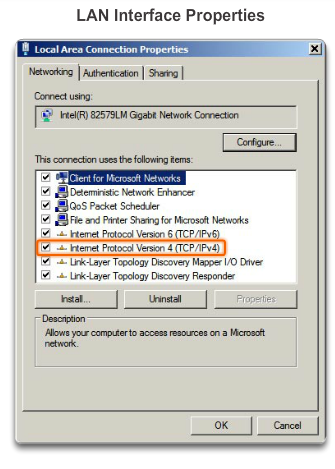 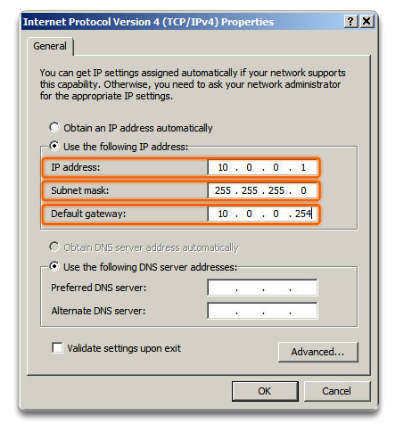 [Speaker Notes: 8.1.3.1  Assigning a Static IPv4 Address to a Host]
IPv4 Unicast, Broadcast, and MulticastAssigning a Dynamic IPv4 Address to a Host
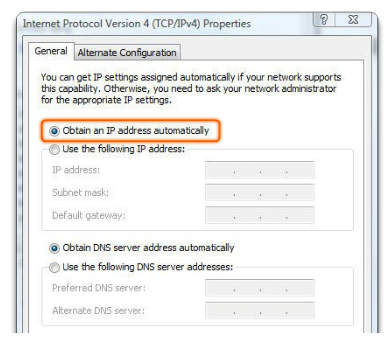 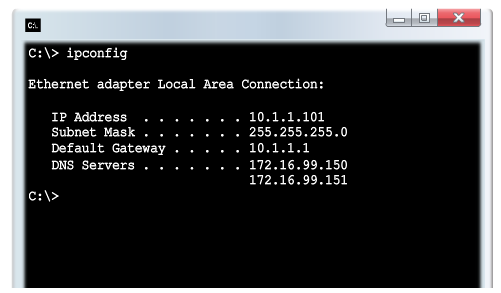 Verification
DHCP – The preferred method of assigning IPv4 addresses to hosts on large networks because it reduces the burden on network support staff and virtually eliminates entry errors.
[Speaker Notes: 8.1.3.2 Assigning a Dynamic IPv4 Address to a Host]
IPv4 Unicast, Broadcast, and MulticastUnicast Transmission
In an IPv4 network, the hosts can communicate one of three different ways:
Unicast, Broadcast, and Multicast
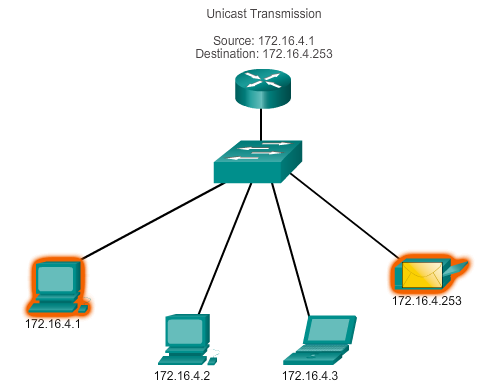 #1 Unicast – the process of sending a packet from one host to an individual host.
[Speaker Notes: 8.1.3.3  Unicast Transmission]
IPv4 Unicast, Broadcast, and MulticastBroadcast Transmission
In an IPv4 network, the hosts can communicate one of three different ways: Unicast, Broadcast, and Multicast.
#2 Broadcast – the process of sending a packet from one host to all hosts in the network.
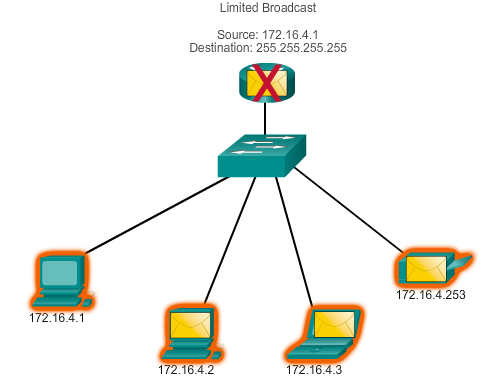 Directed broadcast
Destination 172.16.4.255 
Hosts within the 172.16.4.0/24 network
NOTE: Routers do not forward a limited broadcast!
Directed broadcast
Destination 172.16.4.255 
Hosts within the 172.16.4.0/24 network
[Speaker Notes: 8.1.3.4  Broadcast Transmission]
IPv4 Unicast, Broadcast, and MulticastMulticast Transmission
In an IPv4 network, the hosts can communicate one of three different ways: Unicast, Broadcast, and Multicast.
#3 Multicast – The process of sending a packet from one host to a selected group of hosts, possibly in different networks.
Reduces traffic 
Reserved for addressing multicast groups – 224.0.0.0 to 239.255.255.255. 
Link local –  224.0.0.0 to 224.0.0.255 (Example: routing information exchanged by routing protocols)
Globally scoped addresses – 224.0.1.0 to 238.255.255.255 (Example: 224.0.1.1 has been reserved for Network Time Protocol)
[Speaker Notes: 8.1.3.5  Multicast Transmission]
Types of IPv4 AddressPublic and Private IPv4 Addresses
Private address blocks are:
Hosts that do not require access to the Internet can use private addresses
10.0.0.0 to 10.255.255.255 (10.0.0.0/8)
172.16.0.0 to 172.31.255.255 (172.16.0.0/12)
192.168.0.0 to 192.168.255.255 (192.168.0.0/16)

Shared address space addresses: 
Not globally routable
Intended only for use in service provider networks
Address block is 100.64.0.0/10
[Speaker Notes: 8.1.4.1  Public and Private IPv4 Addresses]
Types of IPv4 AddressSpecial Use IPv4 Addresses
Network and Broadcast addresses – within each network the first and last addresses cannot be assigned to hosts
Loopback address – 127.0.0.1 a special address that hosts use to direct traffic to themselves (addresses 127.0.0.0 to 127.255.255.255 are reserved)
Link-Local address – 169.254.0.0 to 169.254.255.255 (169.254.0.0/16) addresses can be automatically assigned to the local host
TEST-NET addresses – 192.0.2.0 to 192.0.2.255 (192.0.2.0/24) set aside for teaching and learning purposes, used in documentation and network examples
Experimental addresses – 240.0.0.0 to 255.255.255.254 are listed as reserved
[Speaker Notes: 8.1.4.3  Special Use IPv4 Addresses]
See if updated graphic with top row in text case for consistency.
Types of IPv4 AddressLegacy Classful Addressing
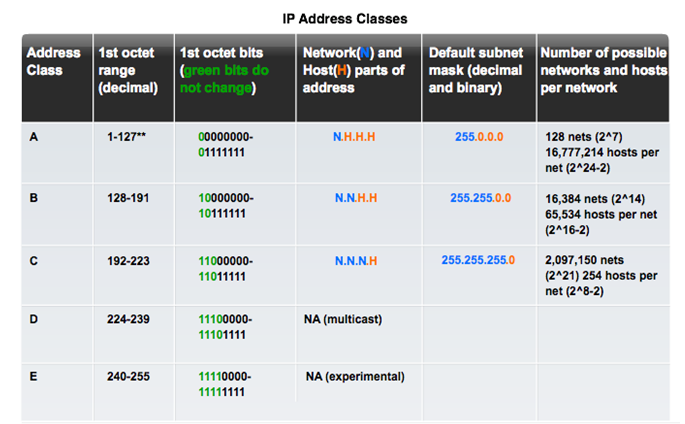 [Speaker Notes: 8.1.4.4  Legacy Classful Addressing]
Types of IPv4 AddressLegacy Classful Addressing (cont.)
Classless Addressing
Formal name is Classless Inter-Domain Routing (CIDR, pronounced “cider
Created a new set of standards that allowed service providers to allocate IPv4 addresses on any address bit boundary (prefix length) instead of only by a class A, B, or C address
[Speaker Notes: 8.1.4.4  Legacy Classful Addressing (cont.)]
Types of IPv4 AddressAssignment of IP Addresses
Regional Internet Registries (RIRs)
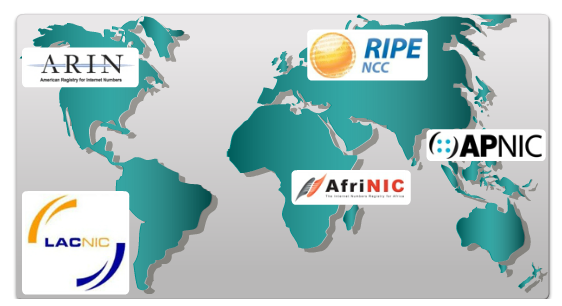 [Speaker Notes: 8.1.4.5  Assignment of IP Addresses]
Types of IPv4 AddressAssignment of IP Addresses (Cont.)
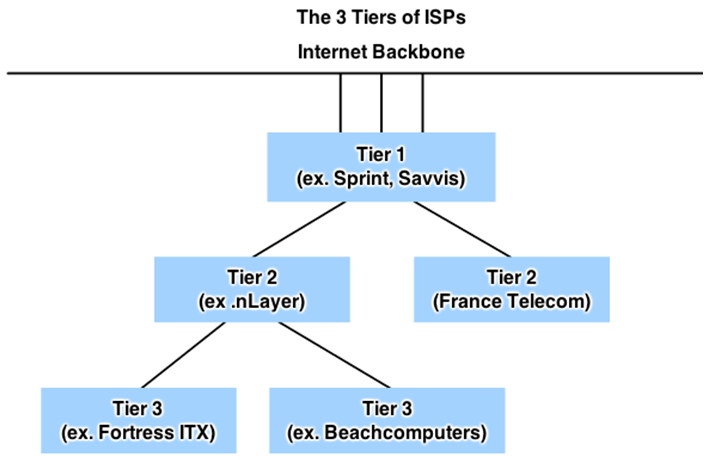 ISPs are large national or international ISPs that are directly connected to the Internet backbone.
Tier 2 ISPs generally focus on business customers.
Tier 3 ISPs often bundle Internet connectivity as a part of network and computer service contracts for their customers.
Tier 3 ISPs purchase their Internet service from Tier 2 ISPs.
[Speaker Notes: 8.1.4.6 Assignment of IP Addresses (Cont.)]
8.2  IPv6 Network Addresses
[Speaker Notes: 8.2 IPv6 Network Addresses]
IPv4 IssuesThe Need for IPv6
IPv6 is designed to be the successor to IPv4.
Depletion of IPv4 address space has been the motivating factor for moving to IPv6.
Projections show that all five RIRs will run out of IPv4 addresses between 2015 and 2020.
With an increasing Internet population, a limited IPv4 address space, issues with NAT and an Internet of things, the time has come to begin the transition to IPv6!
IPv4 has a theoretical maximum of 4.3 billion addresses, plus private addresses in combination with NAT. 
IPv6 larger 128-bit address space provides for 340 undecillion addresses.
IPv6 fixes the limitations of IPv4 and includes additional enhancements, such as ICMPv6.
[Speaker Notes: 8.2.1.1  The Need for IPv6]
IPv4 IssuesIPv4 and IPv6 Coexistence
The migration techniques can be divided into three categories: 
Dual-stack, Tunnelling, and Translation.
Dual-stack
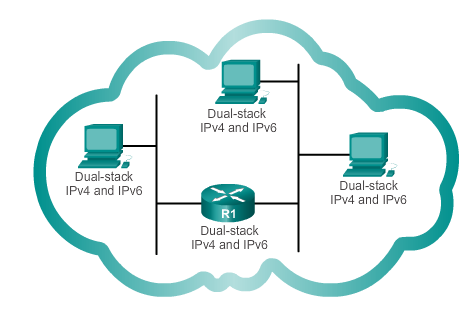 Dual-stack: Allows IPv4 and IPv6 to coexist on the same network. Devices run both IPv4 and IPv6 protocol stacks simultaneously.
[Speaker Notes: 8.2.1.2  IPv4 and IPv6 Coexistence]
IPv4 IssuesIPv4 and IPv6 Coexistence (cont.)
Tunnelling
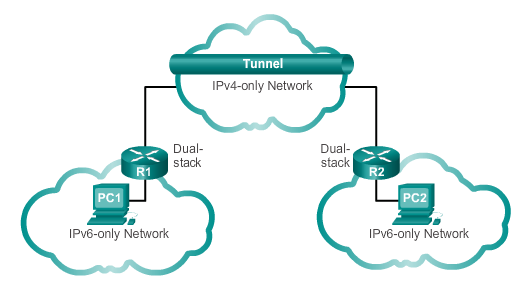 Tunnelling:  A method of transporting an IPv6 packet over an IPv4 network. The IPv6 packet is encapsulated inside an IPv4 packet.
[Speaker Notes: 8.2.1.2  IPv4 and IPv6 Coexistence]
IPv4 IssuesIPv4 and IPv6 Coexistence (cont.)
Translation
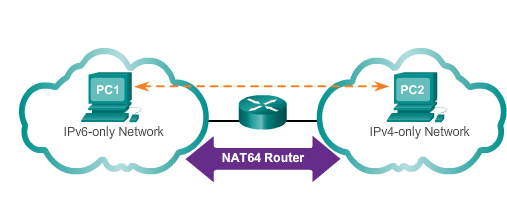 Translation: The Network Address Translation 64 (NAT64) allows IPv6-enabled devices to communicate with IPv4-enabled devices using a translation technique similar to NAT for IPv4. An IPv6 packet is translated to an IPv4 packet, and vice versa.
[Speaker Notes: 8.2.1.2 IPv4 and IPV6 Coexistence (cont.)]
IPv6 AddressingHexadecimal Number System
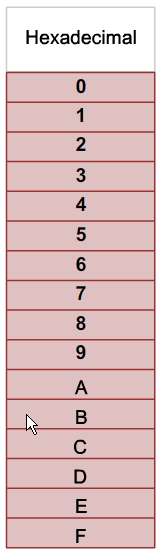 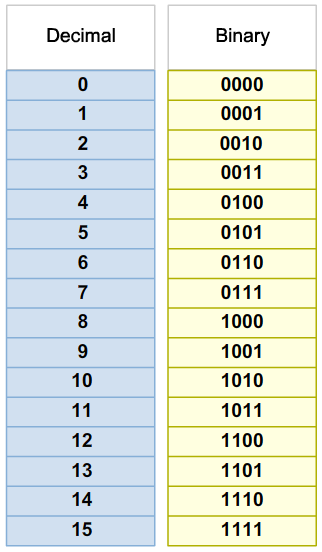 Hexadecimal is a base sixteen system.
Base 16 numbering system uses the numbers 0 to 9 and the letters A to F.
Four bits (half of a byte) can be represented with a single hexadecimal value.
[Speaker Notes: 8.2.2.1  Hexadecimal Number System]
IPv6 AddressingHexadecimal Number System (cont.)
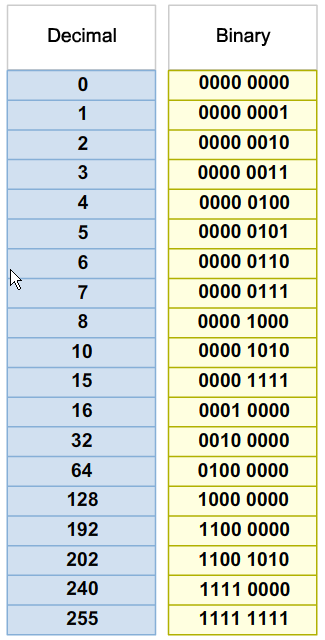 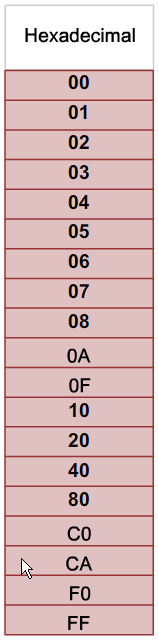 Look at the binary bit patterns that match the decimal and hexadecimal values
[Speaker Notes: 8.2.2.1  Hexadecimal Number System (cont.)]
IPv6 AddressingIPv6 Address Representation
128 bits in length and written as a string of hexadecimal values
In IPv6, 4 bits represents a single hexadecimal digit, 32 hexadecimal value = IPv6 address

2001:0DB8:0000:1111:0000:0000:0000:0200
FE80:0000:0000:0000:0123:4567:89AB:CDEF

Hextet used to refer to a segment of 16 bits or four hexadecimals
Can be written in either lowercase or uppercase
[Speaker Notes: 8.2.2.2  IPv6 Address Representation]
IPv6 AddressingIPv6 Address Representation (cont.)
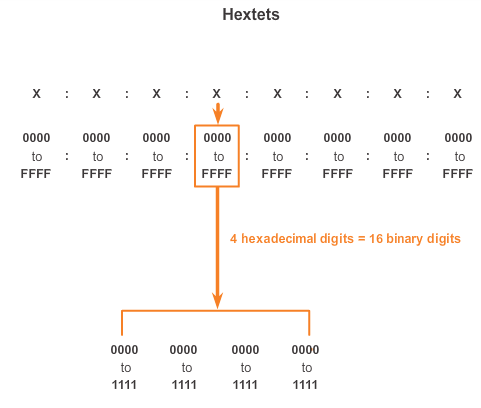 [Speaker Notes: 8.2.2.2  IPv6 Address Representation (cont.)]
IPv6 AddressingRule 1- Omitting Leading 0s
The first rule to help reduce the notation of IPv6 addresses is any leading 0s (zeros) in any 16-bit section or hextet can be omitted.
01AB can be represented as 1AB.
09F0 can be represented as 9F0.
0A00 can be represented as A00.
00AB can be represented as AB.
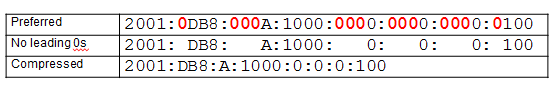 [Speaker Notes: 8.2.2.3  Rule 1 – Omitting Leading 0s]
IPv6 AddressingRule 2 - Omitting All 0 Segments
A double colon (::) can replace any single, contiguous string of one or more 16-bit segments (hextets) consisting of all 0’s.
Double colon (::) can only be used once within an address otherwise the address will be ambiguous.
Known as the compressed format.
Incorrect address - 2001:0DB8::ABCD::1234.
[Speaker Notes: 8.2.2.4  Rule 2 – Omitting All 0 Segments]
IPv6 AddressingRule 2 - Omitting All 0 Segments (cont.)
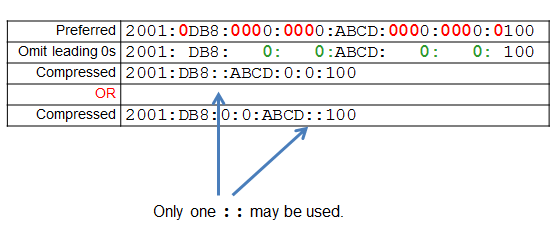 Example #1





Example #2
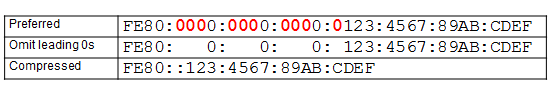 [Speaker Notes: 8.2.2.4  Rule 2 – Omitting All 0 Segments (cont.)]
Types of IPv6 AddressesIPv6 Prefix Length
IPv6 does not use the dotted-decimal subnet mask notation
Prefix length indicates the network portion of an IPv6 address using the following format: 
IPv6 address/prefix length
Prefix length can range from 0 to 128
Typical prefix length is /64
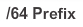 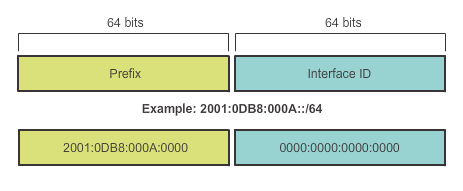 [Speaker Notes: 8.2.3.2  IPv6 Prefix Length]
Types of IPv6 AddressesIPv6 Address Types
There are three types of IPv6 addresses:
Unicast
Multicast 
Anycast.

Note: IPv6 does not have broadcast addresses.
[Speaker Notes: 8.2.3.1  IPv6 Address Types]
Types of IPv6 AddressesIPv6 Unicast Addresses
Unicast  
Uniquely identifies an interface on an IPv6-enabled device.
A packet sent to a unicast address is received by the interface that is assigned that address.
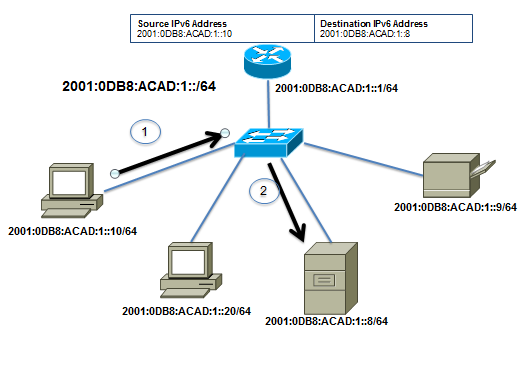 [Speaker Notes: 8.2.3.1/8.2.3.3  IPv6 Unicast Addresses]
Types of IPv6 AddressesIPv6 Unicast Addresses (cont.)
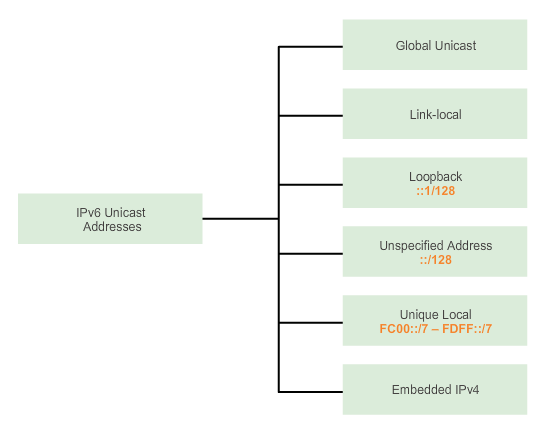 [Speaker Notes: 8.2.3.3  IPv6 Unicast Addresses (cont.)]
Types of IPv6 AddressesIPv6 Unicast Addresses (cont.)
Global Unicast
Similar to a public IPv4 address
Globally unique
Internet routable addresses
Can be configured statically or assigned dynamically 
Link-local
Used to communicate with other devices on the same local link
Confined to a single link;  not routable beyond the link
[Speaker Notes: 8.2.3.3  IPv6 Unicast Addresses (cont.)]
Types of IPv6 AddressesIPv6 Unicast Addresses (cont.)
Loopback
Used by a host to send a packet to itself and cannot be assigned to a physical interface.
Ping an IPv6 loopback address to test the configuration of TCP/IP on the local host.
All-0s except for the last bit, represented as ::1/128 or just ::1.
Unspecified Address 
All-0’s address represented as ::/128 or just :: 
Cannot be assigned to an interface and is only used as a source address.
An unspecified address is used as a source address when the device does not yet have a permanent IPv6 address or when the source of the packet is irrelevant to the destination.
[Speaker Notes: 8.2.3.3  IPv6 Unicast Addresses (cont.)]
Types of IPv6 AddressesIPv6 Unicast Addresses (cont.)
Unique Local
Similar to private addresses for IPv4.
Used for local addressing within a site or between a limited number of sites.
In the range of FC00::/7 to FDFF::/7.
IPv4 Embedded (not covered in this course)
Used to help transition from IPv4 to IPv6.
[Speaker Notes: 8.2.3.3  IPv6 Unicast Addresses (cont.)]
Add a header
Types of IPv6 AddressesIPv6 Link-Local Unicast Addresses
Every IPv6-enabled network interface is REQUIRED to have a link-local address
Enables a device to communicate with other IPv6-enabled devices on the same link and only on that link (subnet)
FE80::/10 range, first 10 bits are 1111 1110 10xx xxxx
1111 1110 1000 0000 (FE80) - 1111 1110 1011 1111 (FEBF)
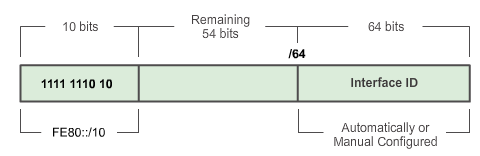 [Speaker Notes: 8.2.3.4  IPv6 Link-Local Unicast Addresses]
Types of IPv6 AddressesIPv6 Link-Local Unicast Addresses (cont.)
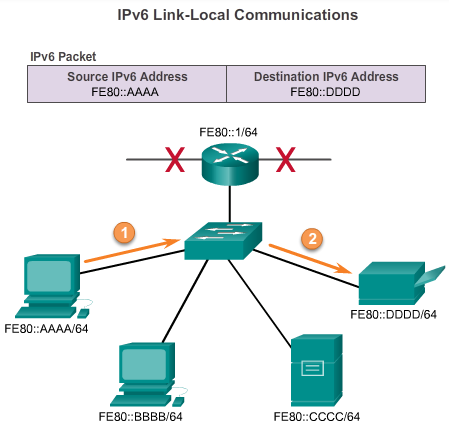 Packets with a source or destination link-local address cannot be routed beyond the link from where the packet originated.
[Speaker Notes: 8.2.3.4  IPv6 Link-Local Unicast Addresses]
IPv6 Unicast AddressesStructure of an IPv6 Global Unicast Address
IPv6 global unicast addresses are globally unique and routable on the IPv6 Internet
Equivalent to public IPv4 addresses 
ICANN allocates IPv6 address blocks to the five RIRs
[Speaker Notes: 8.2.4.1  Structure of an IPv6 Global Unicast Address]
IPv6 Unicast AddressesStructure of an IPv6 Global Unicast Address (cont.)
Currently, only global unicast addresses with the first three bits of 001 or 2000::/3 are being assigned
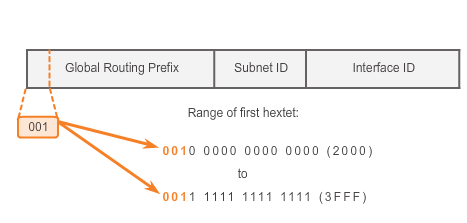 [Speaker Notes: 8.2.4.1  Structure of an IPv6 Global Unicast Address (cont.)]
IPv6 Unicast AddressesStructure of an IPv6 Global Unicast Address (cont.)
A global unicast address has three parts: Global Routing Prefix, Subnet ID, and Interface ID.
Global Routing Prefix is the prefix or network portion of the address assigned by the provider, such as an ISP, to a customer or site, currently, RIR’s assign a /48 global routing prefix to customers. 
2001:0DB8:ACAD::/48 has a prefix that indicates that the first 48 bits (2001:0DB8:ACAD) is the prefix or network portion.
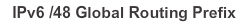 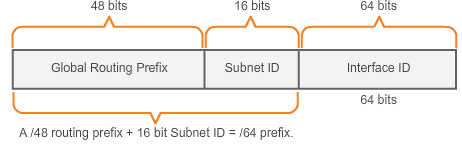 [Speaker Notes: 8.2.4.1  Structure of an IPv6 Global Unicast Address (cont.)]
IPv6 Unicast AddressesStructure of an IPv6 Global Unicast Address (cont.)
Subnet ID is used by an organization to identify subnets within its site
Interface ID
Equivalent to the host portion of an IPv4 address.
Used because a single host may have multiple interfaces, each having one or more IPv6 addresses.
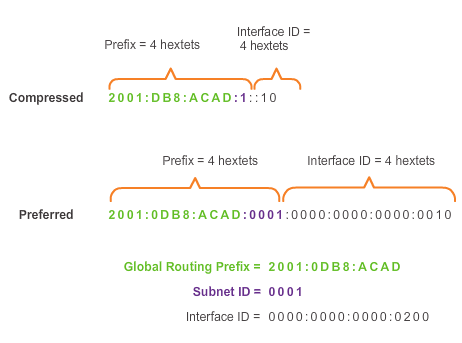 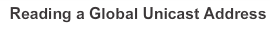 [Speaker Notes: 8.2.4.1  Structure of an IPv6 Global Unicast Address]
IPv6 Unicast AddressesStatic Configuration of a Global Unicast Address
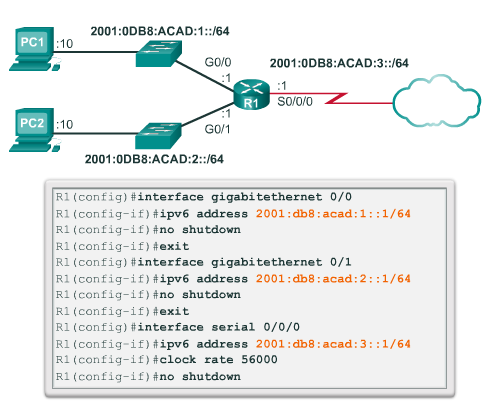 [Speaker Notes: 8.2.4.2  Static Configuration of a Global Unicast Address]
IPv6 Unicast AddressesStatic Configuration of an IPv6 Global Unicast Address (cont.)
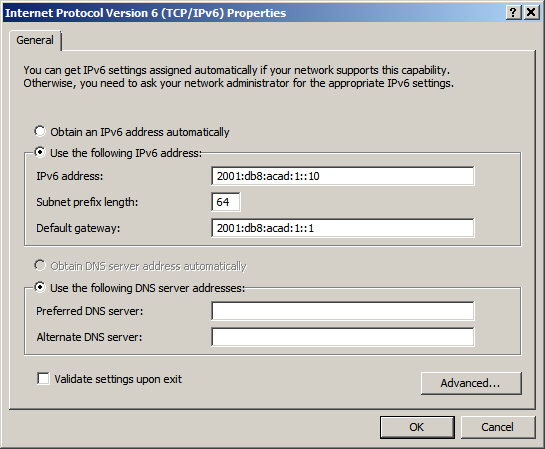 Windows IPv6 Setup
[Speaker Notes: 8.2.4.2  Static Configuration of an IPv6 Global Unicast Address (cont.)]
IPv6 Unicast AddressesDynamic Configuration of a Global Unicast Address using SLAAC
Stateless Address Autoconfiguraton (SLAAC)
A method that allows a device to obtain its prefix, prefix length and default gateway from an IPv6 router
No DHCPv6 server needed
Rely on ICMPv6 Router Advertisement (RA) messages

IPv6 routers
Forwards IPv6 packets between networks
Can be configured with static routes or a dynamic IPv6 routing protocol
Sends ICMPv6 RA messages
[Speaker Notes: 8.2.4.3  Dynamic Configuration of a Global Unicast Address using SLAAC]
IPv6 Unicast AddressesDynamic Configuration of a Global Unicast Address using SLAAC (cont.)
The IPv6 unicast-routing command enables IPv6 routing.
RA message can contain one of the following three options:
SLAAC Only – Uses the information contained in the RA message.
SLAAC and DHCPv6 – Uses the information contained in the RA message and get other information from the DHCPv6 server, stateless DHCPv6 (for example, DNS).
DHCPv6 only – The device should not use the information in the RA, stateful DHCPv6.
Routers send ICMPv6 RA messages using the link-local address as the source IPv6 address
[Speaker Notes: 8.2.4.3  Dynamic Configuration of a Global Unicast Address using SLAAC (cont.)]
IPv6 Unicast AddressesDynamic Configuration of a Global Unicast Address using SLAAC (cont.)
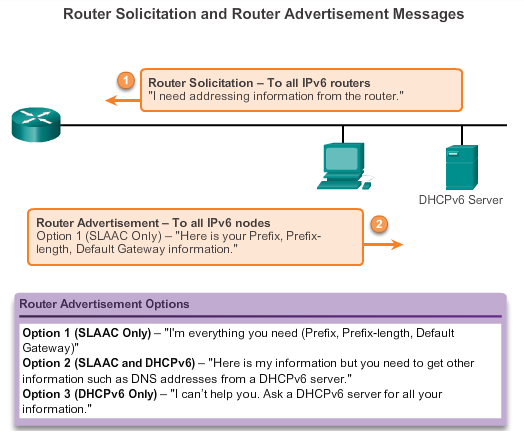 [Speaker Notes: 8.2.4.3  Dynamic Configuration of a Global Unicast Address using SLAAC (cont.)]
IPv6 Unicast AddressesDynamic Configuration of a Global Unicast Address using DHCPv6 (cont.)
Dynamic Host Configuration Protocol for IPv6 (DHCPv6)
Similar to IPv4
Automatically receives addressing information, including a global unicast address, prefix length, default gateway address and the addresses of DNS servers using the services of a DHCPv6 server.
Device may receive all or some of its IPv6 addressing information from a DHCPv6 server depending upon whether option 2 (SLAAC and DHCPv6) or option 3 (DHCPv6 only) is specified in the ICMPv6 RA message.
Host may choose to ignore whatever is in the router’s RA message and obtain its IPv6 address and other information directly from a DHCPv6 server.
[Speaker Notes: 8.2.4.4  Dynamic Configuration of a Global Unicast Address using DHCPv6 (cont.)]
IPv6 Unicast AddressesDynamic Configuration of a Global Unicast Address using DHCPv6 (cont.)
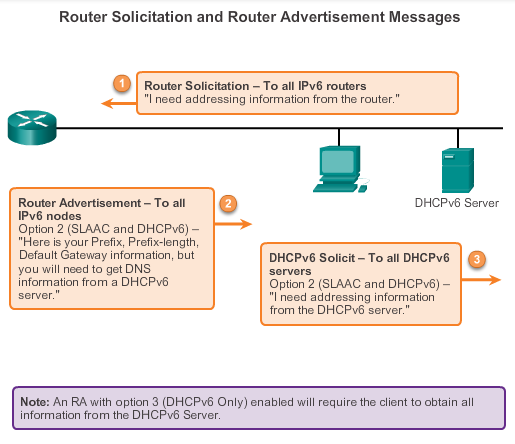 [Speaker Notes: 8.2.4.4  Dynamic Configuration of a Global Unicast Address using DHCPv6 (cont.)]
IPv6 Unicast AddressesEUI-64 Process or Randomly Generated
EUI-64 Process
Uses a client’s 48-bit Ethernet MAC address and inserts another 16 bits in the middle of the 46-bit MAC address to create a 64-bit Interface ID.
Advantage is that the Ethernet MAC address can be used to determine the interface; is easily tracked.

EUI-64 Interface ID is represented in binary and comprises three parts:
24-bit OUI from the client MAC address, but the 7th bit (the Universally/Locally bit) is reversed (0 becomes a 1).
Inserted as a 16-bit value FFFE. 
24-bit device identifier from the client MAC address.
[Speaker Notes: 8.2.4.5  EUI-64 Process or Randomly Generated]
IPv6 Unicast AddressesEUI-64 Process or Randomly Generated (cont.)
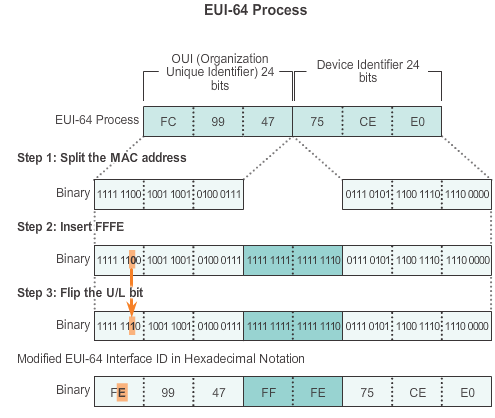 [Speaker Notes: 8.2.4.5  EUI-64 Process or Randomly Generated]
IPv6 Unicast AddressesEUI-64 Process or Randomly Generated (cont.)
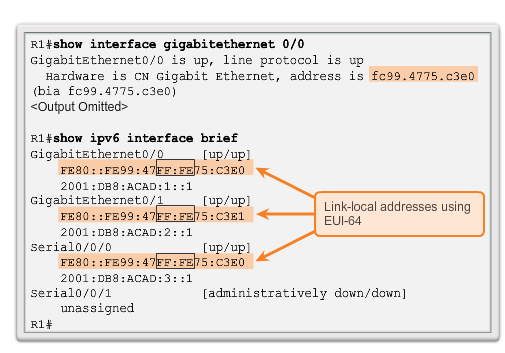 [Speaker Notes: 8.2.4.5  EUI-64 Process or Randomly Generated (cont.)]
IPv6 Unicast AddressesEUI-64 Process or Randomly Generated (cont.)
Randomly Generated Interface IDs
Depending upon the operating system, a device can use a randomly generated Interface ID instead of using the MAC address and the EUI-64 process.
Beginning with Windows Vista, Windows uses a randomly generated Interface ID instead of one created with EUI-64.
Windows XP (and previous Windows operating systems) used EUI-64.
[Speaker Notes: 8.2.4.5  EUI-64 Process or Randomly Generated (cont.)]
IPv6 Unicast AddressesDynamic Link-local Addresses
Link-Local Address
After a global unicast address is assigned to an interface, an IPv6-enabled device automatically generates its link-local address. 
Must have a link-local address that enables a device to communicate with other IPv6-enabled devices on the same subnet.
Uses the link-local address of the local router for its default gateway IPv6 address.
Routers exchange dynamic routing protocol messages using link-local addresses.
Routers’ routing tables use the link-local address to identify the next-hop router when forwarding IPv6 packets.
[Speaker Notes: 8.2.4.6  Dynamic Link-local Addresses]
IPv6 Unicast AddressesDynamic Link-local Addresses (cont.)
Dynamically Assigned 

The link-local address is dynamically created using the FE80::/10 prefix and the Interface ID.
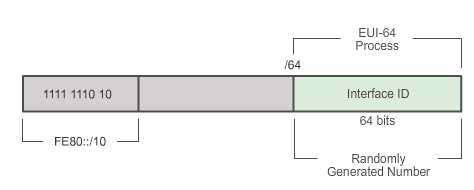 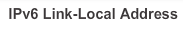 [Speaker Notes: 8.2.4.6  Dynamic Link-local Addresses (cont.)]
IPv6 Unicast AddressesStatic Link-local Addresses
Configuring Link-local
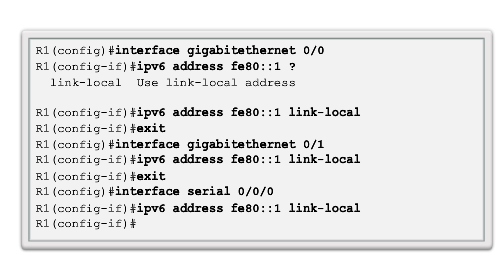 [Speaker Notes: 8.2.4.7  Static Link-local Addresses]
IPv6 Unicast AddressesStatic Link-local Addresses (cont.)
Configuring Link-local
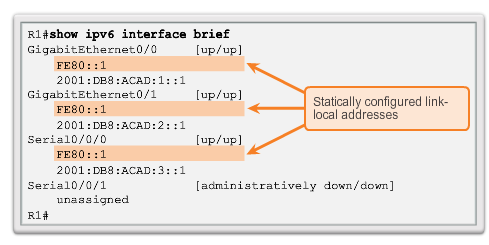 [Speaker Notes: 8.2.4.7  Static Link-local Addresses (cont.)]
IPv6 Global Unicast AddressesVerifying IPv6 Address Configuration
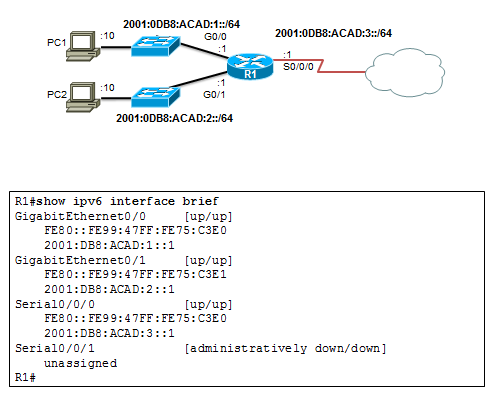 Each interface has two IPv6 addresses - 

global unicast address that was configured
one that begins with FE80 is automatically added as a link-local unicast address
[Speaker Notes: 8.2.4.8 Verifying IPv6 Address Configuration]
IPv6 Global Unicast AddressesVerifying IPv6 Address Configuration (cont.)
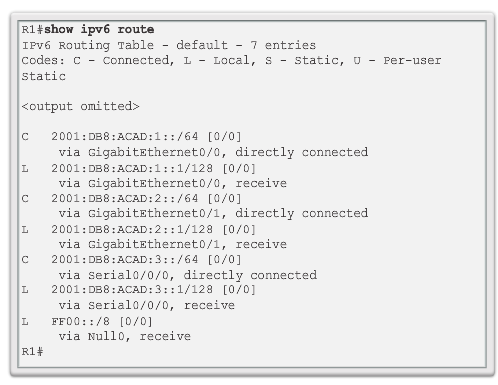 [Speaker Notes: 8.2.4.8 Verifying IPv6 Address Configuration (cont.)]
IPv6 Multicast AddressesAssigned IPv6 Multicast Addresses
IPv6 multicast addresses have the prefix FF00::/8
There are two types of IPv6 multicast addresses:
Assigned multicast
Solicited node multicast
[Speaker Notes: 8.2.5.1  Assigned IPv6 Multicast Addresses]
IPv6 Multicast AddressesAssigned IPv6 Multicast Addresses (cont.)
Two common IPv6 assigned multicast groups include:
FF02::1 All-nodes multicast group – 
All IPv6-enabled devices join 
Same effect as an IPv4 broadcast address 
FF02::2 All-routers multicast group 
All IPv6 routers join
A router becomes a member of this group when it is enabled as an IPv6 router with the ipv6 unicast-routing global configuration mode command.
A packet sent to this group is received and processed by all IPv6 routers on the link or network.
[Speaker Notes: 8.2.5.1  Assigned IPv6 Multicast Addresses (cont.)]
IPv6 Multicast AddressesAssigned IPv6 Multicast Addresses (cont.)
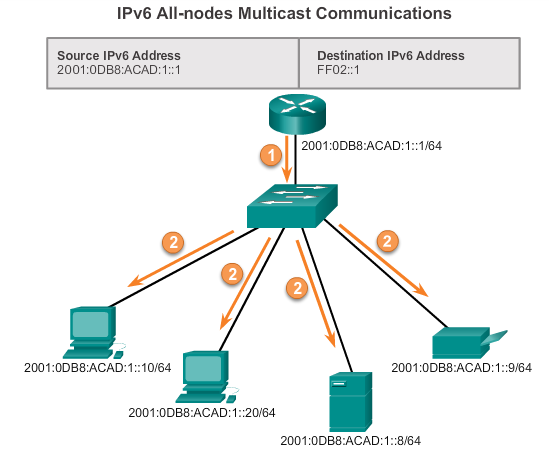 [Speaker Notes: 8.2.5.1  Assigned IPv6 Multicast Addresses (cont.)]
IPv6 Multicast AddressesSolicited Node IPv6 Multicast Addresses
Similar to the all-nodes multicast address, matches only the last 24 bits of the IPv6 global unicast address of a device
Automatically created when the global unicast or link-local unicast addresses are assigned
Created by combining a special FF02:0:0:0:0:0:FF00::/104 prefix with the right-most 24 bits of its unicast address
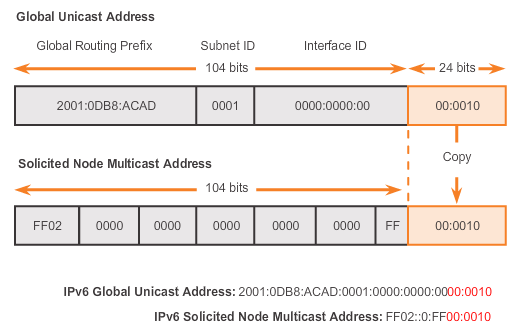 [Speaker Notes: 8.2.5.2  Solicited Node IPv6 Multicast Addresses]
IPv6 Multicast AddressesSolicited Node IPv6 Multicast Addresses (cont.)
The solicited node multicast address consists of two parts:
FF02:0:0:0:0:0:FF00::/104 multicast prefix – First 104 bits of the all solicited node multicast address
Least significant 24-bits – Copied from the right-most 24 bits of the global unicast or link-local unicast address of the device
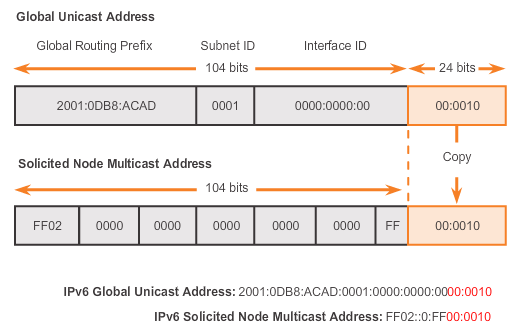 [Speaker Notes: 8.2.5.2  Solicited Node IPv6 Multicast Addresses (cont.)]
8.3  Connectivity Verification
[Speaker Notes: 8.3 Connectivity Verification]
ICMPICMPv4 and ICMPv6 Messages
ICMP messages common to both ICMPv4 and ICMPv6 include:
Host confirmation
Destination or Service Unreachable
Time exceeded
Route redirection
Although IP is not a reliable protocol, the TCP/IP suite does provide for messages to be sent in the event of certain errors, sent using the services of ICMP.
[Speaker Notes: 8.3.1.1  ICMPv4 and ICMPv6 Messages]
ICMPICMPv6 Router Solicitation and Router Advertisement Messages
ICMPv6 includes four new protocols as part of the Neighbor Discovery Protocol (ND or NDP):
Router Solicitation message
Router Advertisement message
Neighbor Solicitation message
Neighbor Advertisement message
Router Solicitation and Router Advertisement Message – Sent between hosts and routers. 
Router Solicitation (RS) message – RS messages are sent as an IPv6 all-routers multicast message.
Router Advertisement (RA) message – RA messages are sent by routers to provide addressing information.
[Speaker Notes: 8.3.1.2   ICMPv6 Router Solicitation and Router Advertisement Messages]
ICMPICMPv6 Router Solicitation and Router Advertisement Messages (cont.)
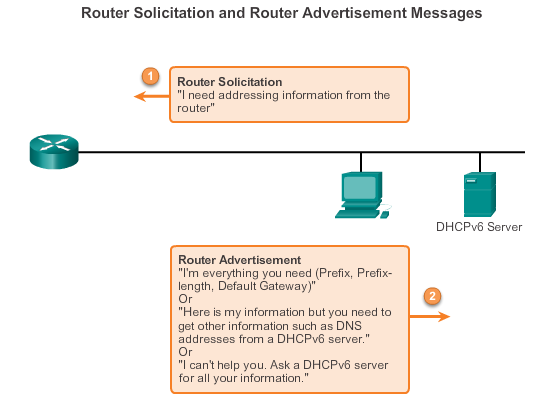 [Speaker Notes: 8.3.1.2  ICMPv6 Router Solicitation and Router Advertisement Messages (cont.)]
ICMPICMPv6 Neighbor Solicitation and Neighbor Advertisement Messages
Two additional message types: 
Neighbor Solicitation (NS)
Neighbor Advertisement (NA) messages 
Used for address resolution is used when a device on the LAN knows the IPv6 unicast address of a destination, but does not know its Ethernet MAC address.
Also used for Duplicate Address Detection (DAD)
Performed on the address to ensure that it is unique. 
The device sends an NS message with its own IPv6 address as the targeted IPv6 address.
[Speaker Notes: 8.3.1.3  ICMPv6 Neighbor Solicitation and Neighbor Advertisement Messages]
ICMPICMPv6 Neighbor Solicitation and Neighbor Advertisement Messages (cont.)
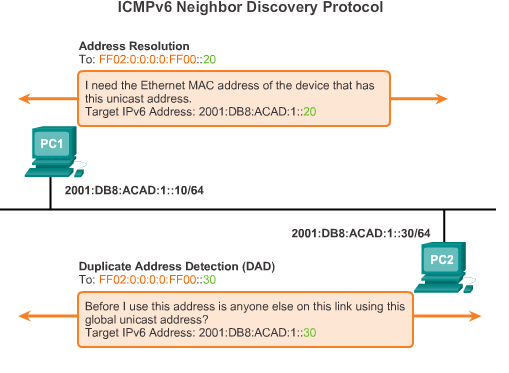 [Speaker Notes: 8.3.1.3  ICMPv6 Neighbor Solicitation and Neighbor Advertisement Messages (cont.)]
Testing and VerificationPing – Testing the Local Stack
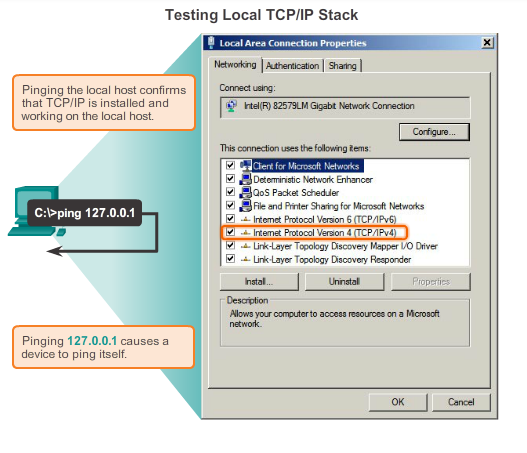 [Speaker Notes: 8.3.2.1  Ping – Testing the Local Stack]
Testing and VerificationPing – Testing Connectivity to the Local LAN
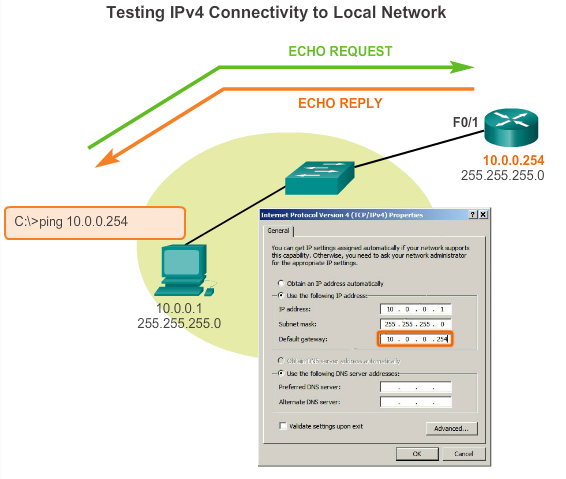 [Speaker Notes: 8.3.2.2  Ping – Testing Connectivity to the Local LAN]
Testing and VerificationPing – Testing Connectivity to Remote
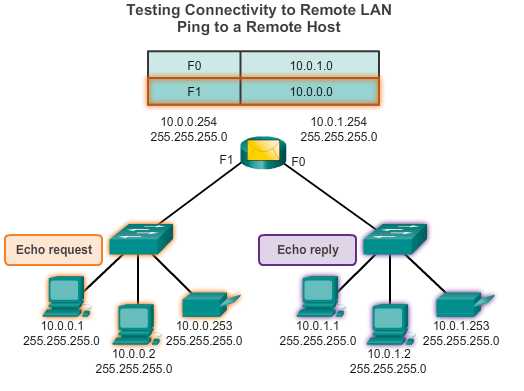 [Speaker Notes: 8.3.2.3  Ping – Testing Connectivity to Remote]
Testing and VerificationTraceroute – Testing the Path
Traceroute 
Generates a list of hops that were successfully reached along the path.
Provides important verification and troubleshooting information.
If the data reaches the destination, then the trace lists the interface of every router in the path between the hosts.
If the data fails at some hop along the way, the address of the last router that responded to the trace can provide an indication of where the problem or security restrictions are found.
Provides round-trip time for each hop along the path and indicates if a hop fails to respond.
[Speaker Notes: 8.3.2.4  Traceroute – Testing the Path]
IP AddressingSummary
IP addresses are hierarchical with network, subnetwork, and host portions. 
An IP address can represent a complete network, a specific host, or the broadcast address of the network.
The subnet mask or prefix is used to determine the network portion of an IP address. Once implemented, an IP network needs to be tested to verify its connectivity and operational performance.
DHCP enables the automatic assignment of addressing information such as IP address, subnet mask, default gateway, and other configuration information.
[Speaker Notes: Summary]
IP AddressingSummary (cont.)
IPv4 hosts can communicate one of three different ways: unicast, broadcast, and multicast. 
The private IPv4 address blocks are: 10.0.0.0/8, 172.16.0.0/12, and 192.168.0.0/16.
The depletion of IPv4 address space is the motivating factor for moving to IPv6. 
Each IPv6 address has 128 bits verses the 32 bits in an IPv4 address. 
The prefix length is used to indicate the network portion of an IPv6 address using the following format: IPv6 address/prefix length.
[Speaker Notes: Summary]
IP AddressingSummary (cont.)
There are three types of IPv6 addresses: unicast, multicast, and anycast. 
An IPv6 link-local address enables a device to communicate with other IPv6-enabled devices on the same link and only on that link (subnet). 
Packets with a source or destination link-local address cannot be routed beyond the link from where the packet originated. 
IPv6 link-local addresses are in the FE80::/10 range.
ICMP is available for both IPv4 and IPv6.
[Speaker Notes: Summary]
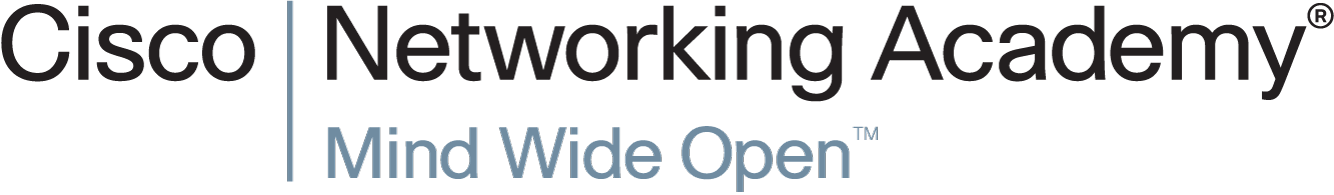